Astrid M. S.
1°D EST 55
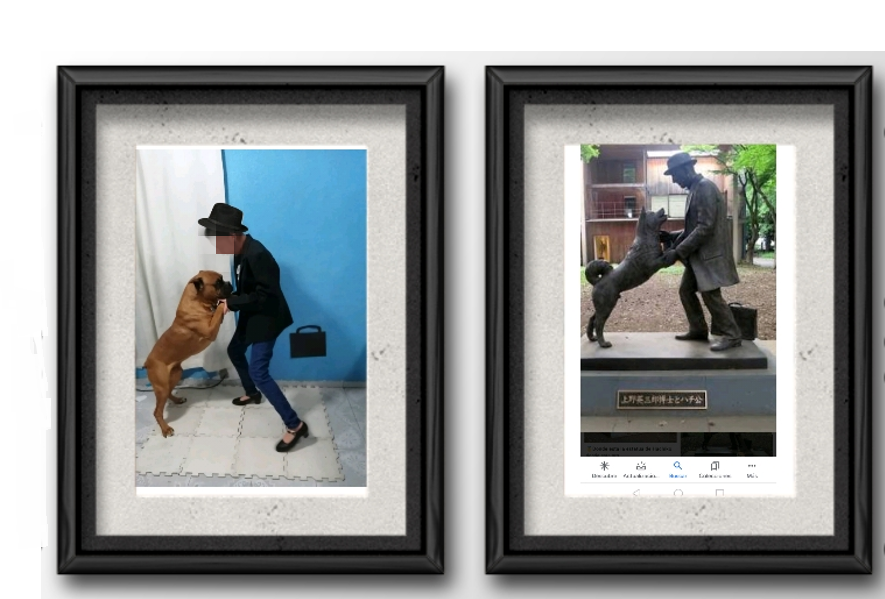 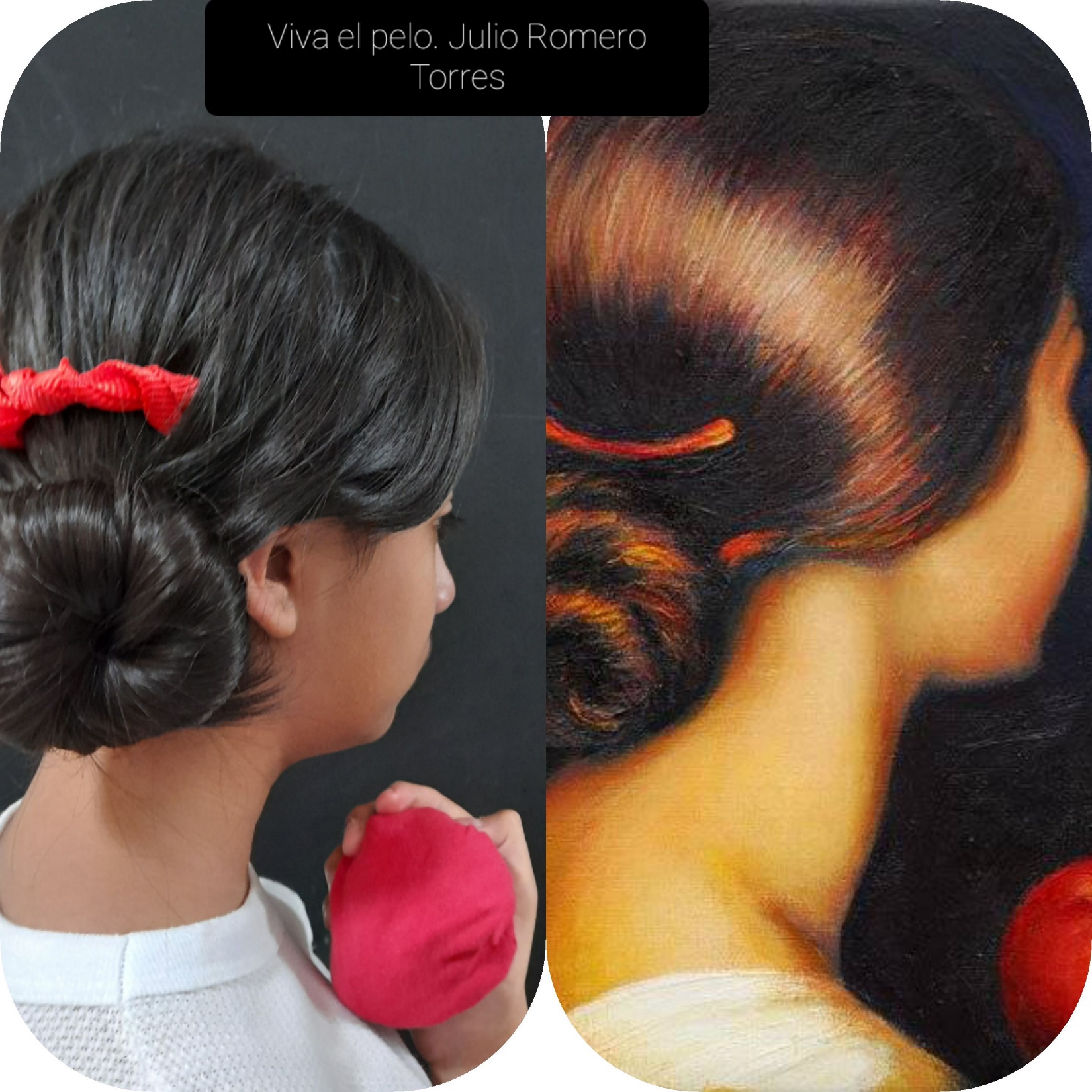 Valeria H. O.
1°E EST 55
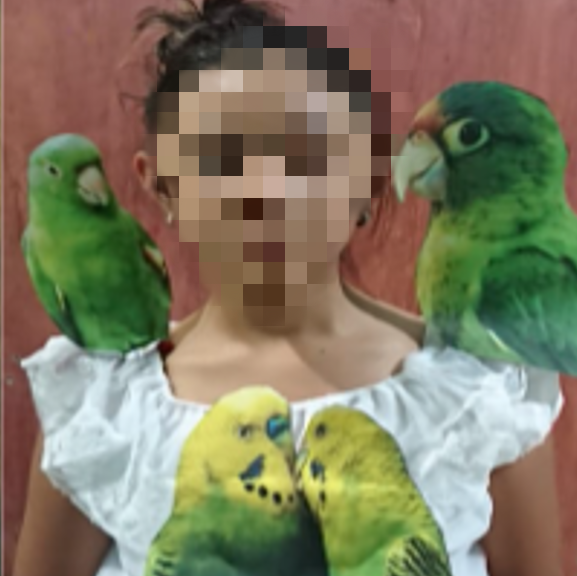 Dayzu B. E.
1°E EST 55
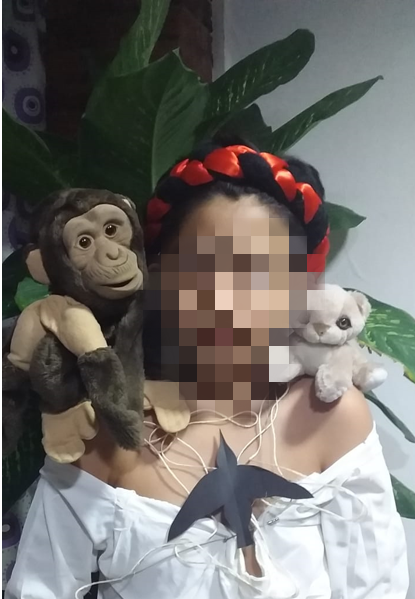 Ian G. C.
1°E EST 55
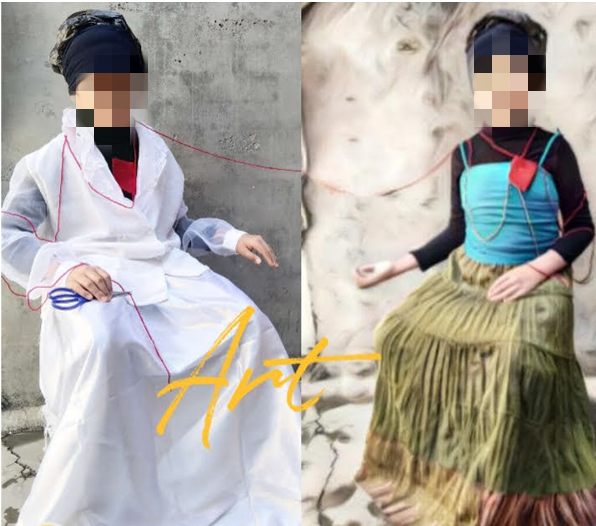 Ángel S. M.
1°F EST 110
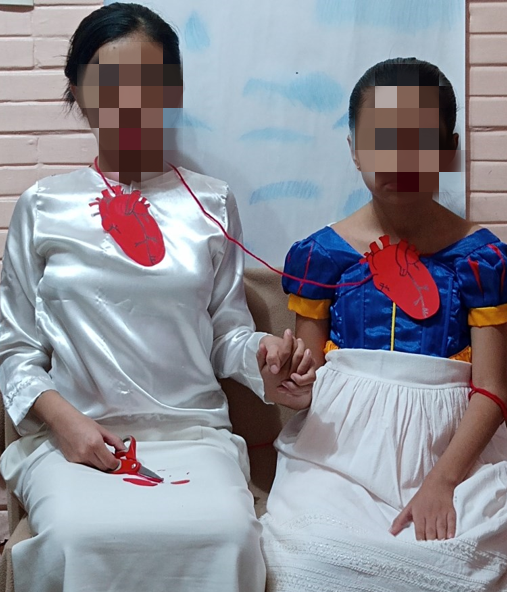 María J. P.
1°E EST 55